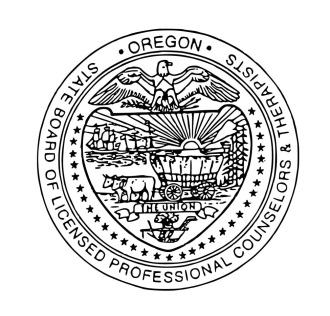 Oregon Board of LicensedProfessional Counselors & Therapists___________________
Continuing Education Requirements
September 2012
1
2
3
4
5
6
7
8
9
10
11
12
13
14
15